স্বাগতম
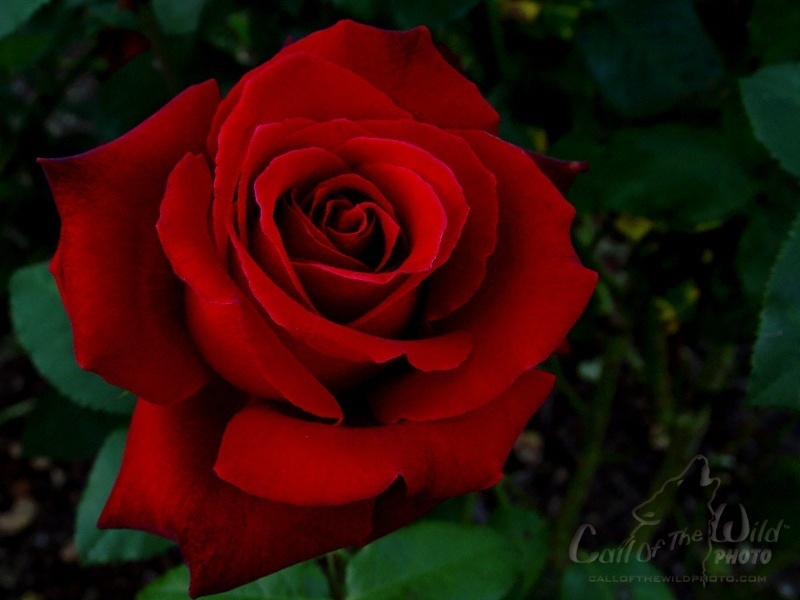 শিক্ষক পরিচিতি
কাজী মেজবাহ উদ্দিন
সহকারি শিক্ষক
বাতিসা বালক সরকারি প্রাথমিক বিদ্যালয়
চৌদ্দগ্রাম,কুমিল্লা।
পাঠ পরিচিতি
বিষয়ঃ গণিত, 
শ্রেনিঃ প্রথম                  সময়ঃ ৪৫ মিনিট
পাঠের শিরোনামঃ ছবি দেখে গননা করে সংখ্যা লেখ।
পাঠের অংশঃসংখ্যা প্রতীক ( ১ ২ ৩)।
শিখনফলঃ
সংখ্যা প্রতীক 1, 2, 3 লিখতে পারবে।
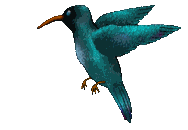 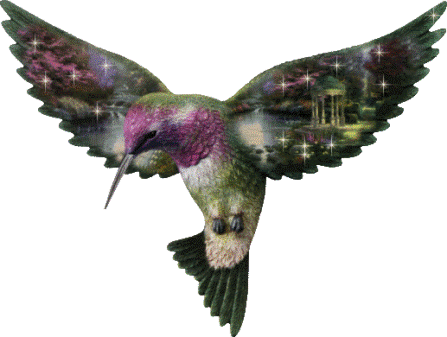 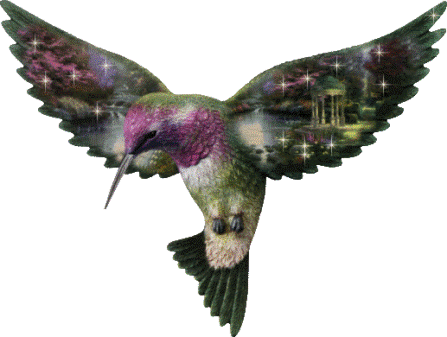 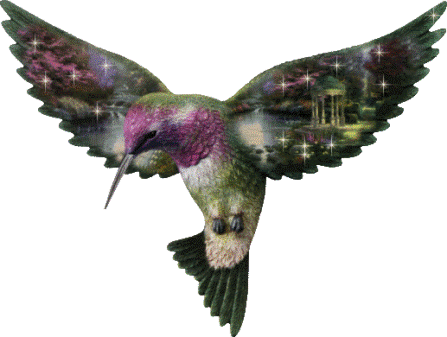 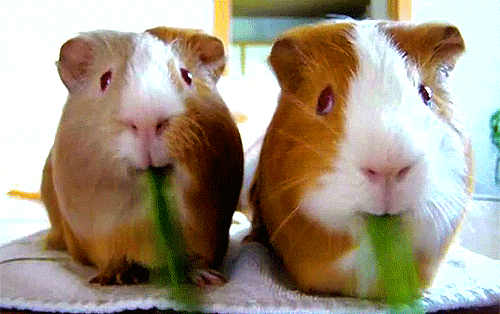 সংখ্যা প্রতীক 
(1, 2, 3)
১
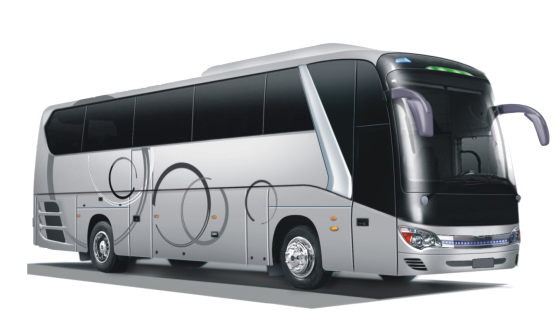 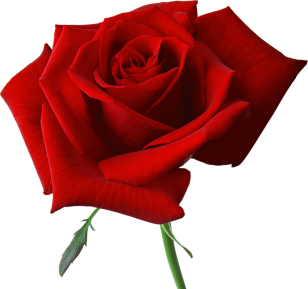 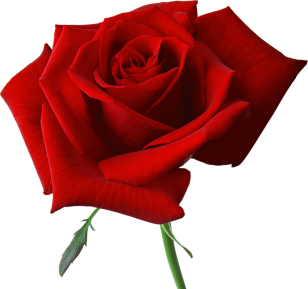 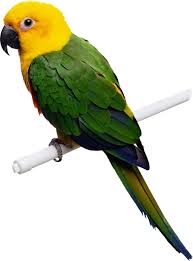 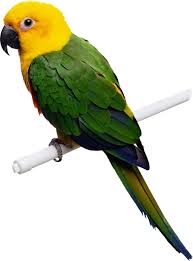 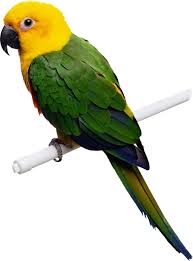 ২
৩
১
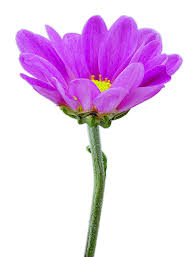 ১
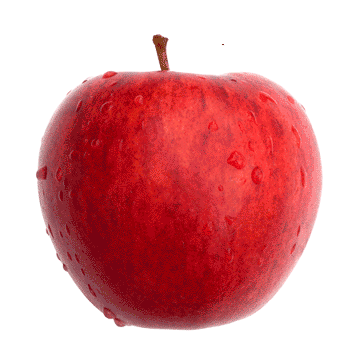 ২
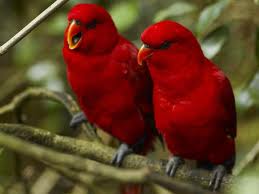 ২
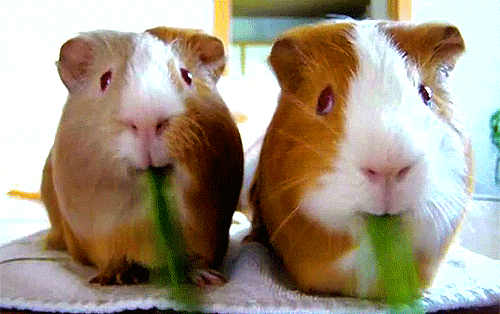 ৩
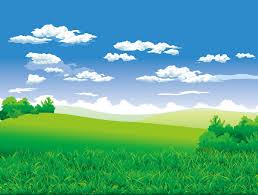 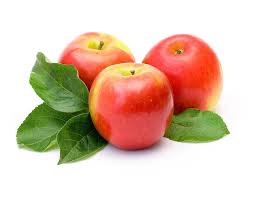 ১
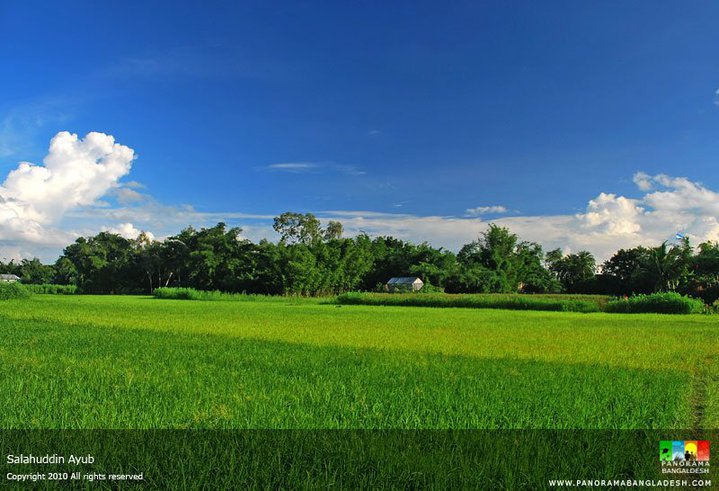 ২
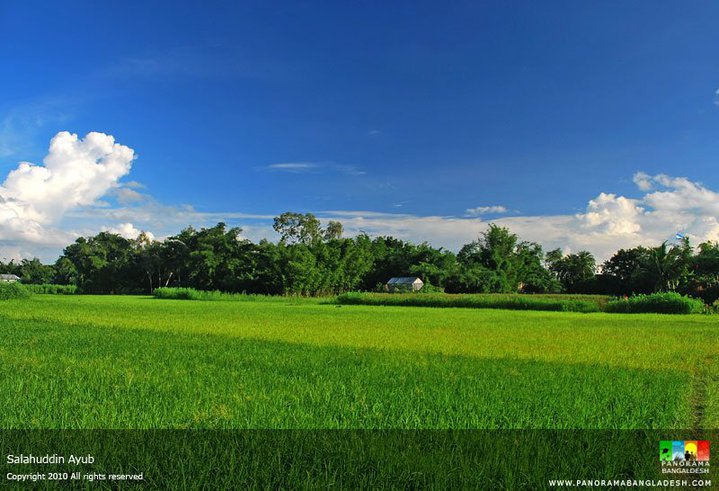 ৩
১
২
৩
দলীয় কাজ
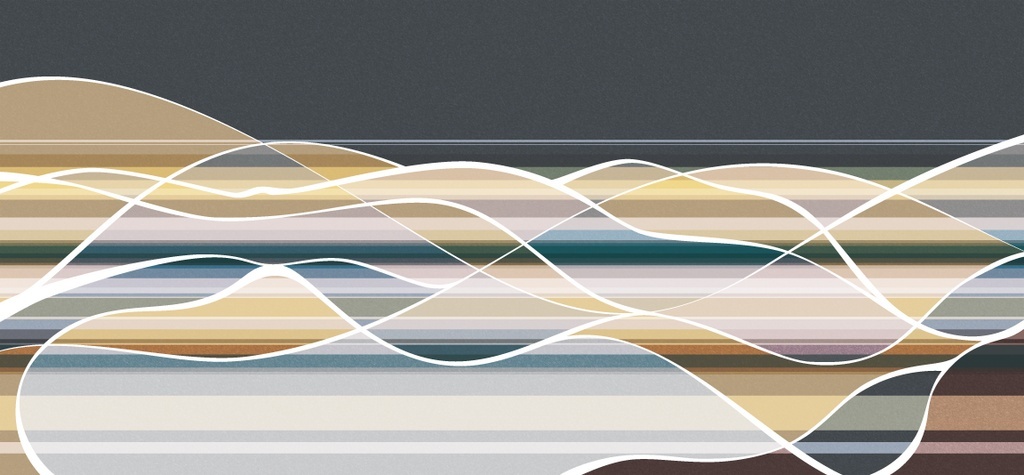 দলঃ গোলাপ।
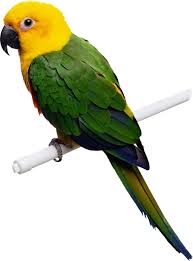 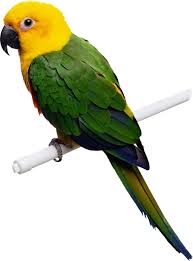 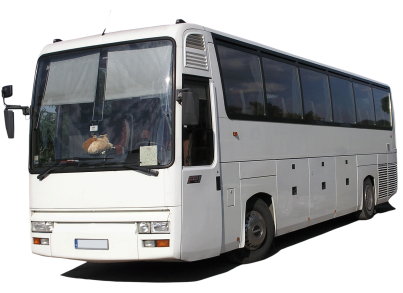 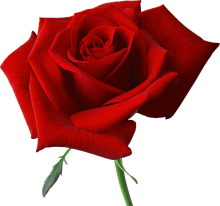 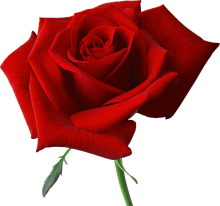 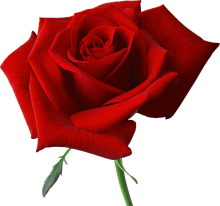 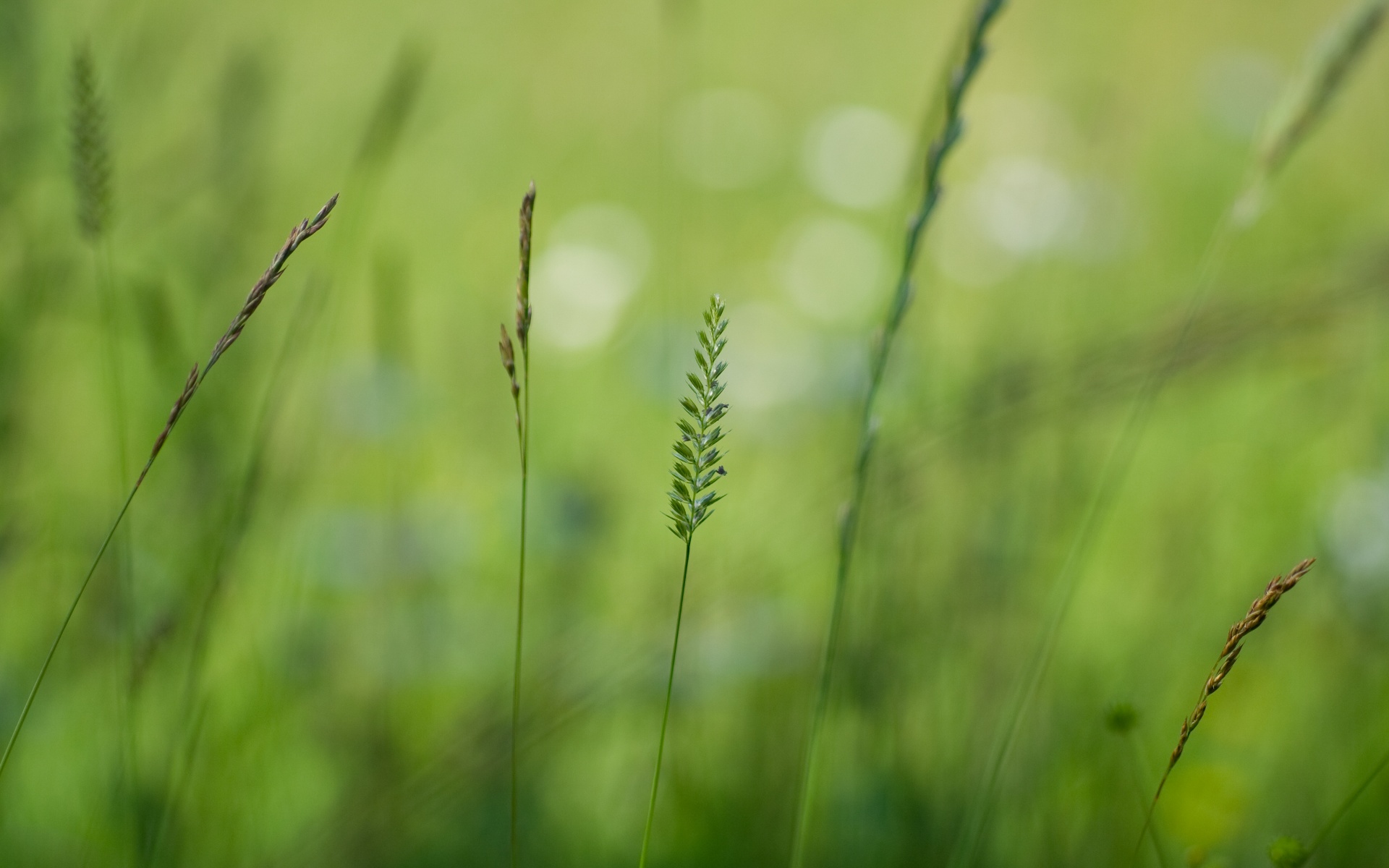 দলঃ জবা।
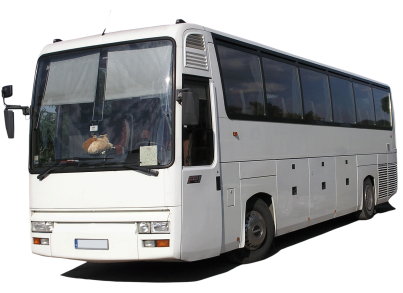 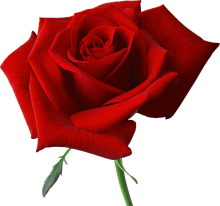 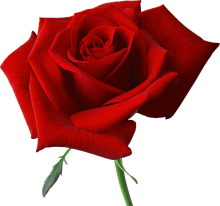 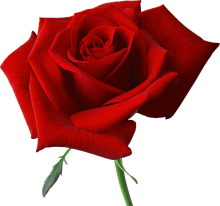 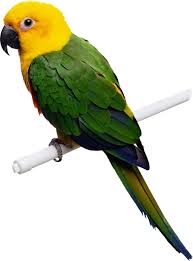 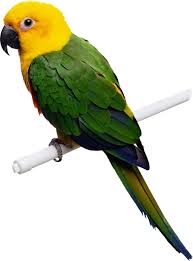 মূল্যায়ণঃ
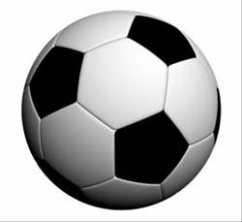 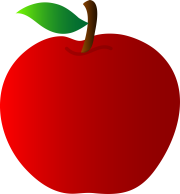 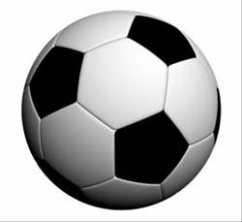 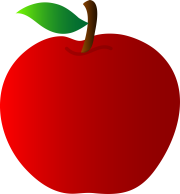 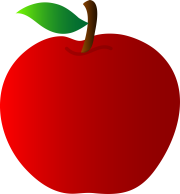 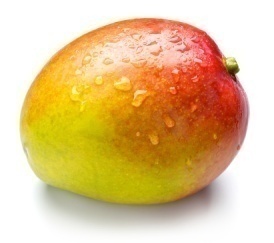 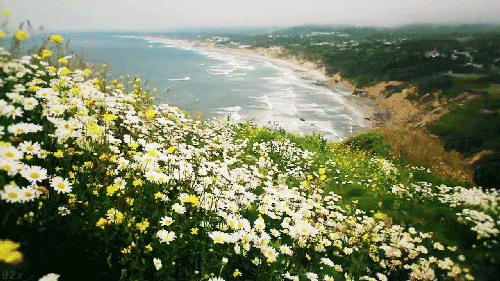 ধন্যবাদ